2024年CDP官网披露TCL Technology Group Corporation
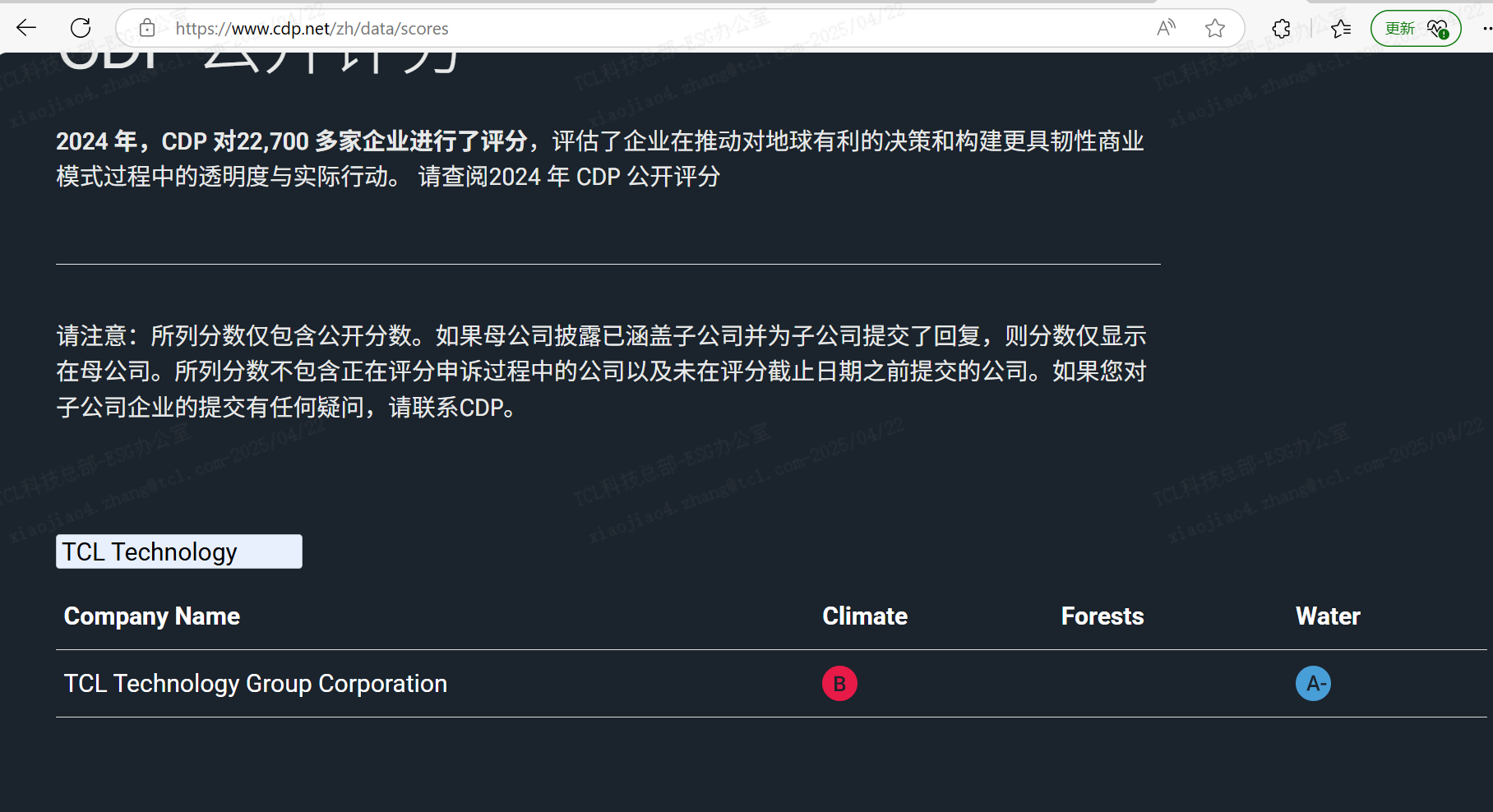 TCL Technology Group Corporation(范围包含茂佳科技）
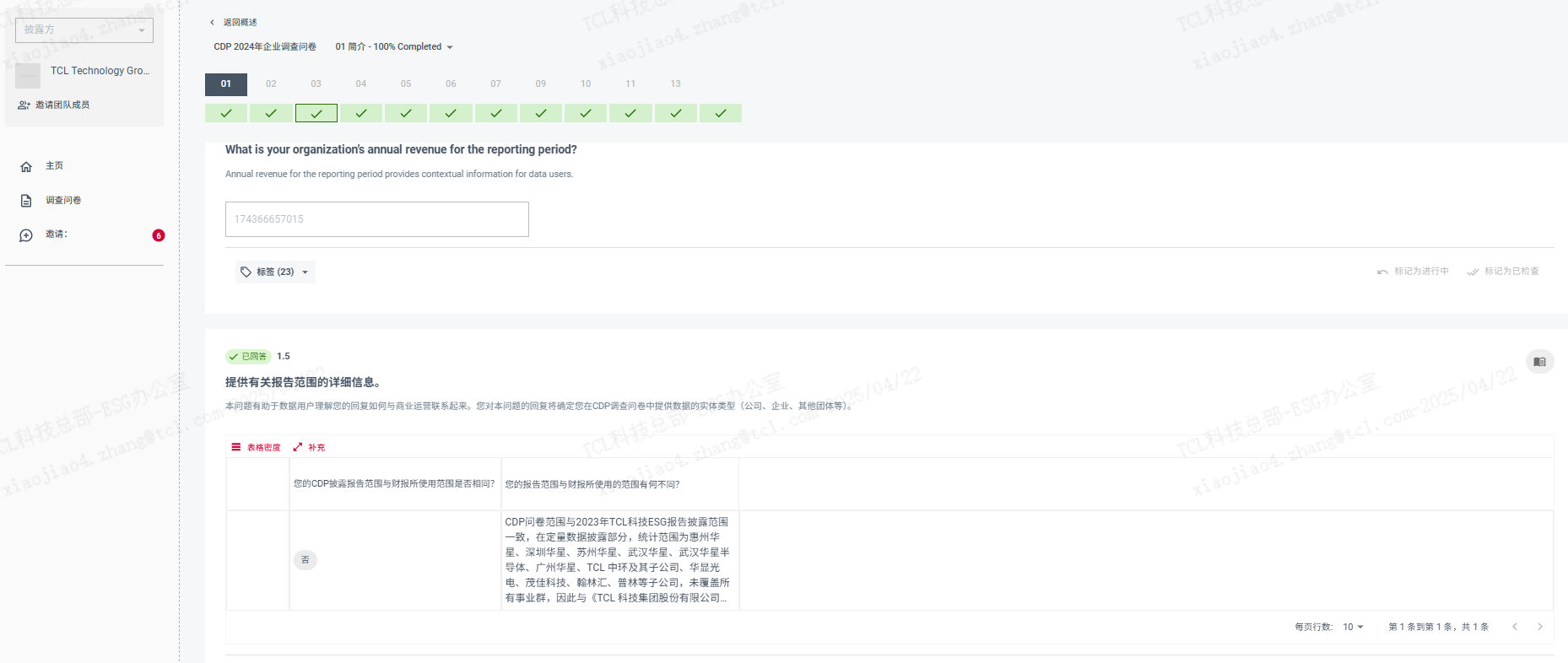